Развитие произвольного внимания у младших школьников
Кудрявцева Е.В.2013-2014 уч.г.
Внимание – это сосредоченность, направленность человека на конкретные предметы и явления при отвлеченности от всего остального.Основное условие успешного обучения	ВНИМАТЕЛЬНОСТЬ
произвольное
более высокая ступень внимания, требующая сосредоточения сознания и воли; этот вид внимания развивается в процессе труда, когда ребёнок делает не то, что интересно, а то, что он должен делать.
непроизвольное
направленность на предмет в силу его особенностей (цвет, форма, новизна)
Внимание
Чрезмерная занимательность тормозит развитие самостоятельности мышления детей и их волевых усилий.НО!Ориентация только на произвольное внимание приводит к переутомлению детей, снижению интереса.
Совершенствуем свойства внимания!
объём(кол-во предметов, которые могут быть восприняты одномоментно)
концентрация 

(степень сосредоточенности на предмете)
распределение

(возможность выполнять несколько действий одновременно, удерживать во внимании несколько предметов);
устойчивость

(длительность сосредоточения на предмете)
переключаемость 

(сознательный перенос внимания с одного предмета на другой)
Упражнения для развития зрительного внимания
Раскрась по образцу!
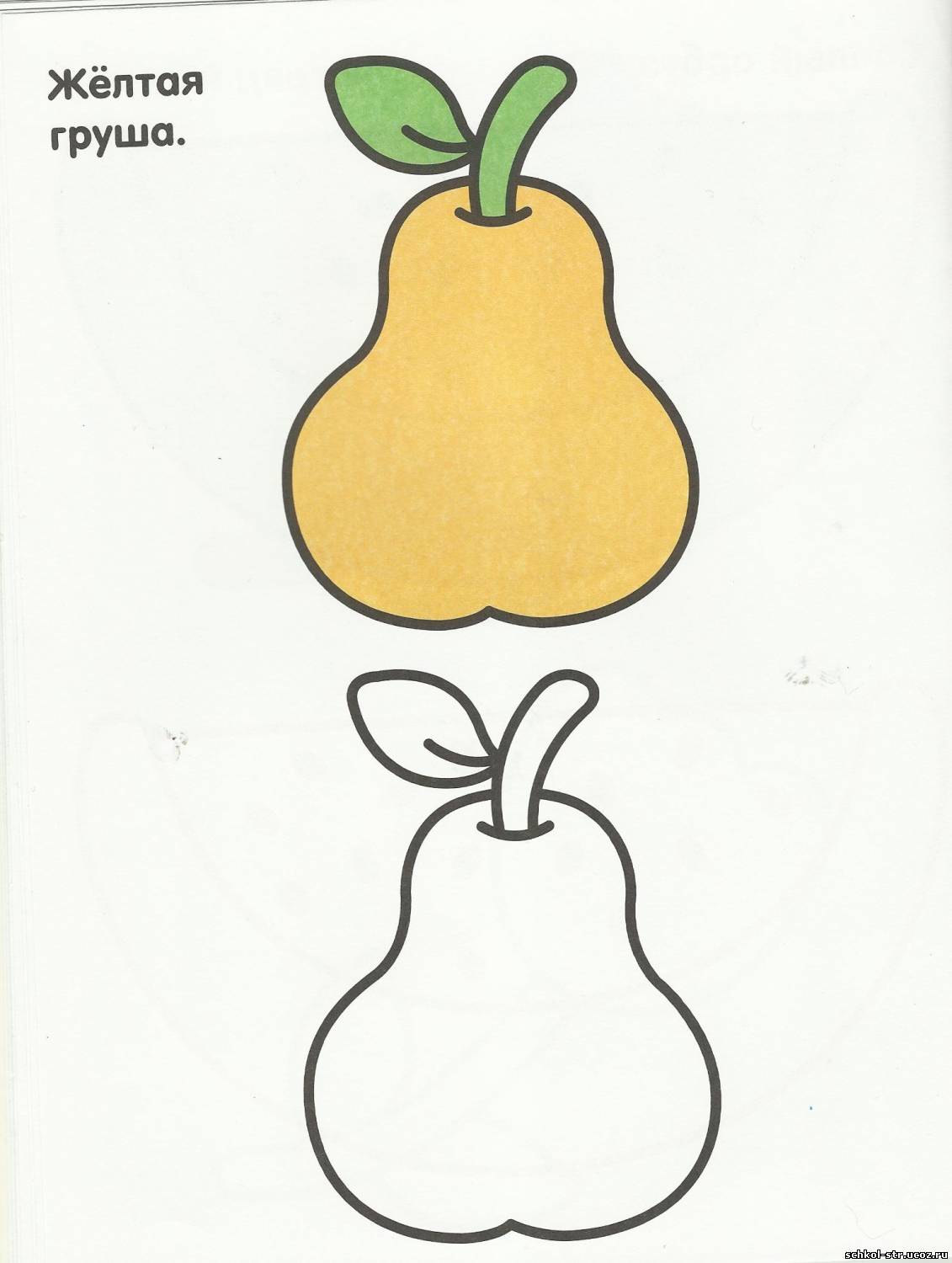 Зачеркни-ка!
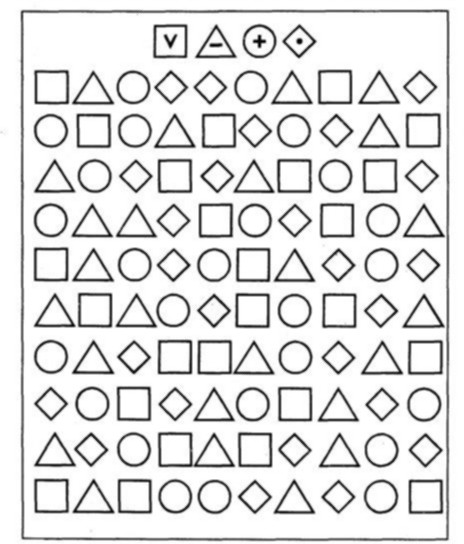 Разнообразные задания (корректурная проба)
Сосчитай правильно!
3
7
8
4
2
1 9 5 6
Какое число пропущено!
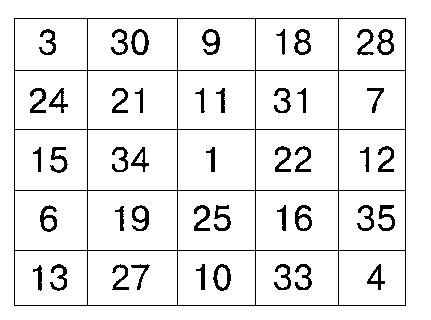 Повтори узор!
Повтор узора из разных значков.

После того, как освоит клеточные узоры, можно переходить к более сложным, нарисованным на числом листе бумаги.
 
Проверять самостоятельно правильность выполнения.
Линии!
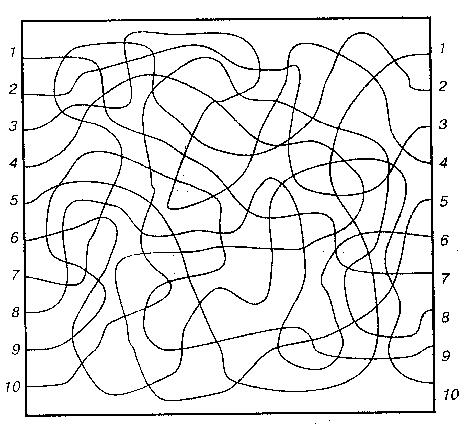 Дополни!
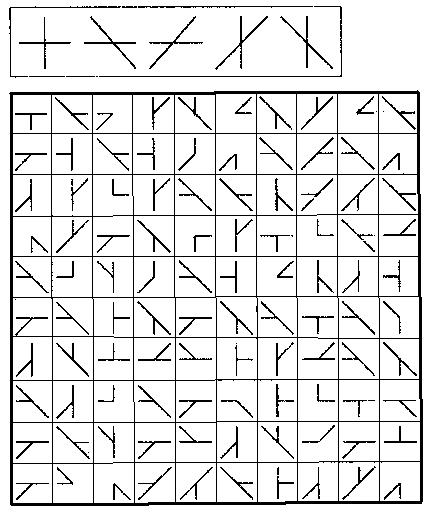 Слово потерялось!
фпитзмкунцзниакотелмартпомячв
трпмдымылощйьмшцысорзщнтспржо
квиалипшубаывакртьамамаоипсазш
отшмлорорвбуранстралгпалкани
одыраметлакаиогуавтобусшыгм
Тренируем слуховое внимание!1. Обращаем внимание на свою речь!!!2. Учим не просто слушать, но и слышать!3. Стараемся реже кричать на ребёнка!!!(хвалим – говорим громче обычного, ругаем – говорим тише обычного)
Что лишнее?Автобус – трамвай – самолёт –пылесос – поездОтгадай загадку!
Послушай и перескажи!
Назови одним словом!Лук, морковь, огурец, помидор -…Слушай и считай!Во время чтения предложения, взрослый стучит карандашом по столу. Ребёнок должен понять смысл предл., сосчитать кол. ударов.